FedCloud Blueprint Update
Enol Fernandez
FedCloud F2F @ Amsterdam
FedCloud F2F
1
21 Jan 2015
FedCloud Blueprint
Document describing EGI FedCloud:
Federation Model
Cloud specific interfaces
Integration with EGI core services
Adding sites to FedCloud
EGI-InSPIRE MS-520 (v1), MS-521 (v2)
v3 on preparation
FedCloud F2F
2
21 Jan 2015
Adding a new RP
Common certification procedure for all EGI sites
PROC09 (https://wiki.egi.eu/wiki/PROC09)
covers both grid and cloud resources
manual tests for certification in the wiki
Certified sites can add new cloud services at any time
documentation for each type of CMF in preparation
they will be monitored and chased in case of problems
FedCloud F2F
3
21 Jan 2015
EGI CLIP (MS521)
FedCloud F2F
4
21 Jan 2015
Cloud Infrastructure Platform
EGI Collaboration Platform
EGI Federated IaaS Cloud Infrastructure
OCCI
CDMI
GLUE2+
Cloud Compute
Cloud Storage
Information Discovery
Image Repository
Cloud Management Stacks
(OpenStack, OpenNebula, CloudStack, Stratuslab, …)
OVF
HEPiX
EGI 
Application Database
EGI Core Infrastructure Platform
GLUE2
GSI
SAM
APEL
Service
Registry
Information Discovery
Federated AAI
Monitoring
Accounting
FedCloud F2F
5
21 Jan 2015
IaaS cloud APIs:OCCI
Standard by OGF
Current version 1.1
new 1.2 coming
Implemented by all FedCloud RP
rOCCI, OCCI-OS, Synnefo, 
Extended by FedCloud (contextualization)
Some RP features (required by use cases) not available: 
vertical scaling
snapshots
firewall management
FedCloud F2F
6
21 Jan 2015
IaaS cloud APIs:CDMI
Standard to access object-storage by SNIA
Now also ISO standard
Poor support at FedCloud:
stoxy mini-project did not deliver functional software
CDMI support in OpenStack unmaintained
FedCloud F2F
7
21 Jan 2015
core services:Information Discovery
FedCloud resources are discoverable through EGI’s top-BDII
GlueSchema v2 representation of resources
Extensions proposed to OGF and currently under discussion
cloud-bdii-provider 
OpenNebula, OpenStack support
Synnefo integration undergoing
FedCloud F2F
8
21 Jan 2015
core services:Accounting
Cloud Usage Record
inherits from the OGF Usage record
agreement on new version yesterday
Accounting probes:
OpenNebula – https://github.com/EGI-FCTF/opennebula-cloudacc
Openstack – Several implementations, transition to caso (https://github.com/IFCA/caso) in the coming days/weeks 
Synnefo provides its own internal component
FedCloud F2F
9
21 Jan 2015
core services:Monitoring
All services in EGI are monitored by SAM
Cloud related probes:
CloudBDII (not really testing anything relevant now!)
OCCI (submission of VMs)
APEL (accounting records up to date)
Under development
CDMI
VM Image management
Integration with “standard” SAM instances?
FedCloud F2F
10
21 Jan 2015
core services:VM image marketplace
AppDB manages VM image metadata
VM images stored somewhere else (e.g. EGI Virtual Appliance repository) in OVA format
HEPiX lists to distribute images on RP
AppDB manages the lists
Sites subscribe to them and download images on list changes
Endorsed by VOs
Issues: 
OVA is not well supported at the CMF (need conversion)
Need clarification/standarization of Hepix list format for external implementations not relying on vmcatcher
FedCloud F2F
11
21 Jan 2015
core services:GOCDB
Basic cloud services
eu.egi.cloud.accounting
eu.egi.cloud.storage-management.cdmi
eu.egi.cloud.vm-management.occi
eu.egi.cloud.vm-metadata.marketplace
eu.egi.cloud.vm-metadata.vmcatcher
eu.egi.cloud.vm-metadata.appdb-vmcaster

Higher level broker services also have its own service types:
eu.egi.cloud.broker.compss
eu.egi.cloud.broker.proprietary.slipstream
eu.egi.cloud.broker.vmdirac

To be deprecated?
eu.egi.cloud.information.bdii
FedCloud F2F
12
21 Jan 2015
core services:AAI
Current EGI AAI based on X.509 + VOMS
FedCloud also using X.509+VOMS
Subproxies
Pilot implementation available in OS
Known usability problems
transition to new mechanisms in > 1 year time frame
should we allow other methods in the meantime?
FedCloud F2F
13
21 Jan 2015
Cloud Infrastructure Platform
EGI Collaboration Platform
EGI Federated IaaS Cloud Infrastructure
OCCI
?
CDMI
?
GLUE2+
Cloud Compute
Cloud Storage
Information Discovery
Image Repository
Cloud Management Stacks
(OpenStack, OpenNebula, CloudStack, Stratuslab, …)
OVF
HEPiX
EGI 
Application Database
EGI Core Infrastructure Platform
GLUE2
GSI?
SAM
APEL
Service
Registry
Information Discovery
Federated AAI
Monitoring
Accounting
FedCloud F2F
14
21 Jan 2015
IaaS cloud APIs:New APIs and Services
Open FedCloud to new APIs and services 
provide new features not covered by OCCI/CDMI
maintaining the integration with core services
We need a procedure for this
so we can assure a certain level of quality
FedCloud F2F
15
21 Jan 2015
PROC19
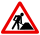 Procedure to integrate a new cloud management stack or grid middleware in EGI: https://wiki.egi.eu/wiki/PROC19
Several steps:
configuration management
information system 
monitoring
ops dashboard
support
documentation
VM image marketplace integration
accounting
resource allocation
security
UMD
FedCloud F2F
16
21 Jan 2015
OS API in FedCloud?
Current OpenStack integration in FedCloud
keystone-voms  supports X509+VOMS
caso  provides accounting information
vmcatcher/atrope  subscribe to VM image lists
cloud-bdii-provider  provides OCCI identifiers but easily extensible to native ids
Main points missing:
monitoring
gocdb service types, SU, UMD, e-Grant, security
FedCloud F2F
17
21 Jan 2015
OS API in FedCloud?
Features already required by use cases:
vertical scaling
MS Windows contextualization
firewall management
SDKs in other languages (Python, Java, Ruby, Node.js, PHP, .NET)
horizontal scaling and orchestration (via HEAT)
FedCloud F2F
18
21 Jan 2015
EGI-FCTF github & UMD
There is a github project for EGI FedCloud developments
Currently the authoritative source for (most) integration software
No clear rules on how to contribute
transition to UMD?
do RP use packages?
include it in the blueprint?
FedCloud F2F
19
21 Jan 2015
Discussion
FedCloud F2F
20
21 Jan 2015